Портфоліо
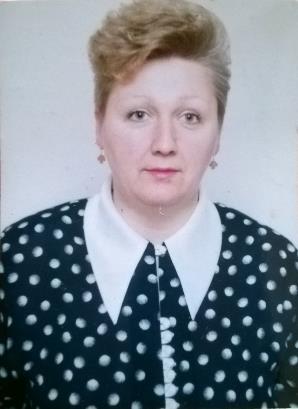 Добош Оксани Іванівни
Загальні дані
Освіта середня педагогічна, закінчила Мукачівське педагогічне училище в 1983 році по спеціальності «Дошкільне виховання»
Кваліфікацію присвоєно: вихователь дитячого садка
Посада: вихователь
Кваліфікаційна категорія: спеціаліст 9-го розряду
Педагогічний стаж: 32 роки
Проходження курсової перепідготовки: м. Ужгород ЗІППО, червень 2015 р.
Атестація: 2015-2016 р.р.
Моє педагогічне кредо
«Дітей поганих не буває, якщо талановита ти, їх безталанних небуває, якщо працюєш творчо ти !»
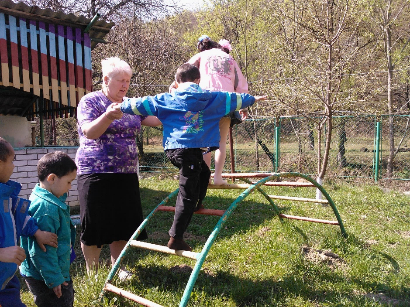 Девіз робочого дня
«Віддати дітям постійної необхідної педагогічної підтримки, робити їх успішними, переможними, як у навчанні, так і в житті, соціальному становленні, розвитку.»
Заповіді для мене
Ніколи не карати дитину в гніві.
Ніколи не забирати від дітей нічого, чого не зможу повернути.
Ніколи не порушувати свою обіцянку
Не допускати помилок.
У всьому бути прикладом для наслідування
Мій диплом
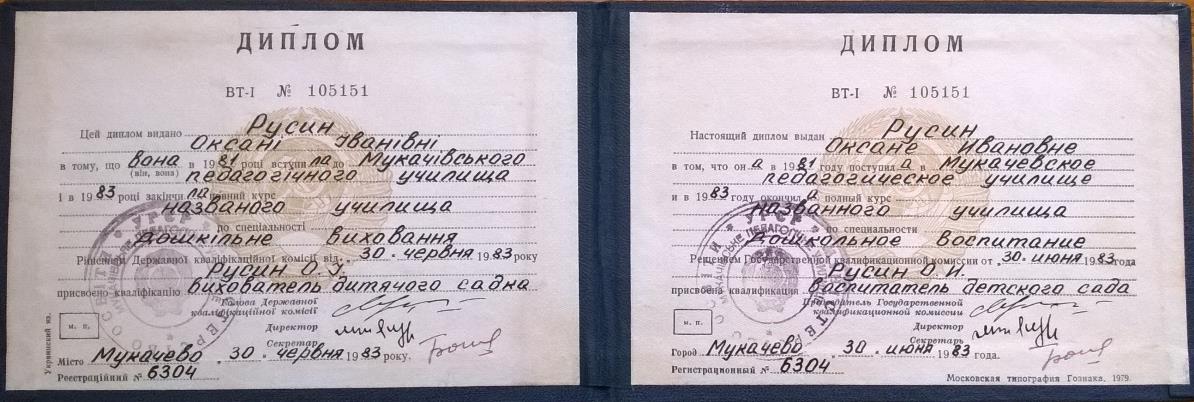 Проблема над якою працюю
Розвивати здібності і обдарування дітей, щодня, щохвилини допомагати їм довершити себе у їх розпочатих, недовершених справах розкривати задатки та розвивати творчі здібності.
Допомогти дітям знайти себе у цьому світі, віднайти родину та близьких родичів, готуватися до проживання у сім’ї.
Звіт про роботу за атестаційний період 2011-2016 рр
Працюю на посаді вихователя дитбудинку з серпня 1980 року. З 2011-2013 рр працювала вихователем ГПД на родині «Барвінок» яка налічувала 18 вихованців.
 Надавала допомогу з підготовки дітей до школи.
Мета моєї пед. Діяльності на шкільній родині – надавати дітям потребуючу допомогу у навчанні і вихованні: написання творів, виконання ДЗ, проведення вікторин КВК, конкурсів, брейн рингів.
Приймала участь у позашкільних виховних масових заходах закладу, та селища
Проводила екскурсії: Долина нарцисів, Закарпатських національний старовинний музей, замок Паланок м. Мукачева, замок Сент Міклош.
Традиційний щорічний візит до Джублика з метою духовного виховання школярів.
Відвідання щонедільних Богослужінь – святий обов’язок дитини-християнина.
Працюю на посаді вихователя дитбудинку з серпня 1980 року. З 2011-2013 рр працювала вихователем ГПД на родині «Барвінок» яка налічувала 18 вихованців.
 Надавала допомогу з підготовки дітей до школи.
Мета моєї пед. Діяльності на шкільній родині – надавати дітям потребуючу допомогу у навчанні і вихованні: написання творів, виконання ДЗ, проведення вікторин КВК, конкурсів, брейн рингів.
Приймала участь у позашкільних виховних масових заходах закладу, та селища
Проводила екскурсії: Долина нарцисів, Закарпатських національний старовинний музей, замок Паланок м. Мукачева, замок Сент Міклош.
Традиційний щорічний візит до Джублика з метою духовного виховання школярів.
Відвідання щонедільних Богослужінь – святий обов’язок дитини-християнина.
Додаток до звіту
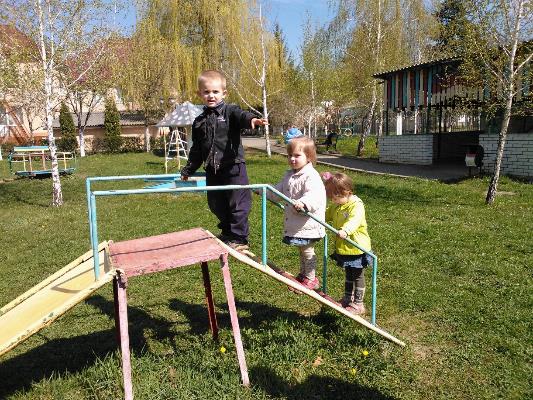 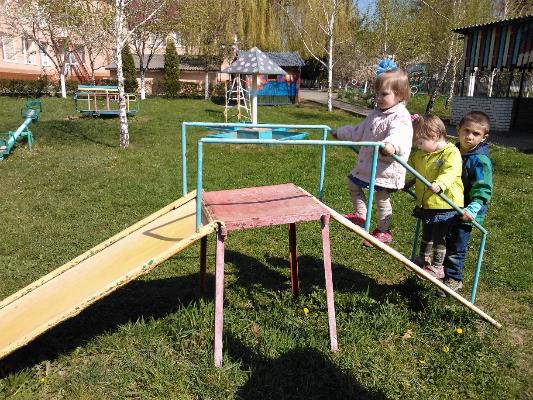 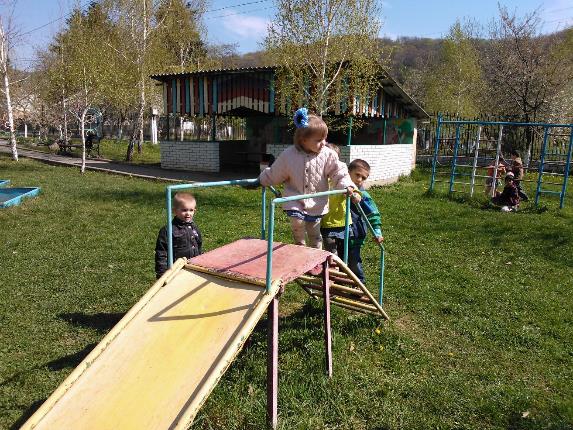 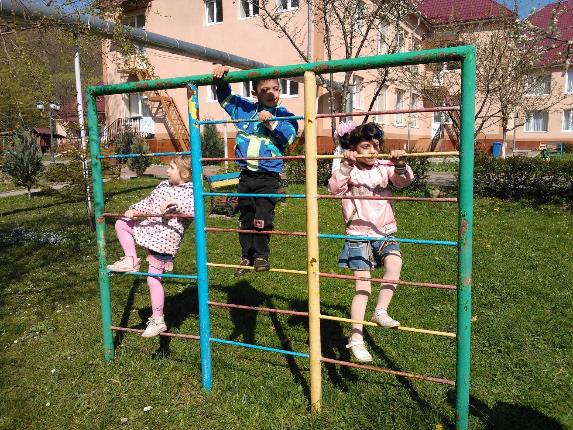 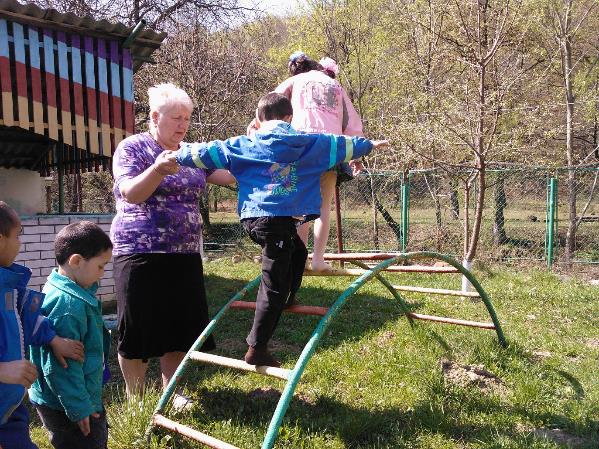 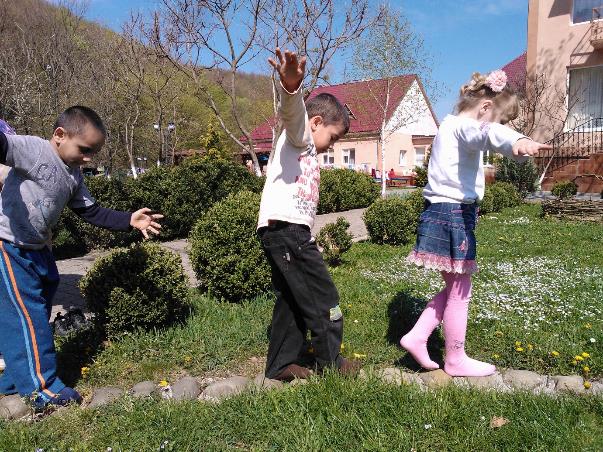 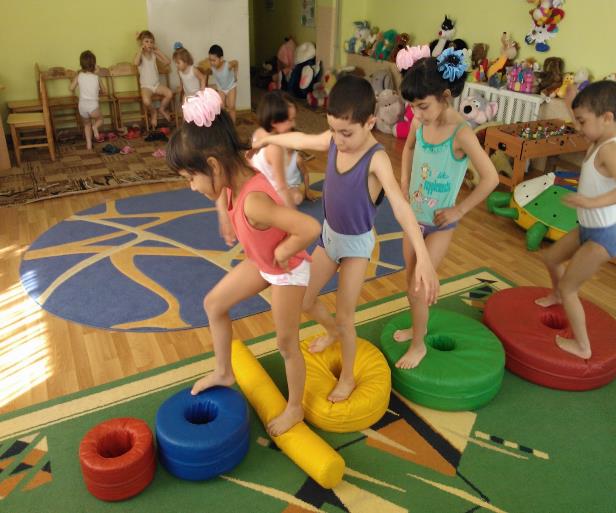 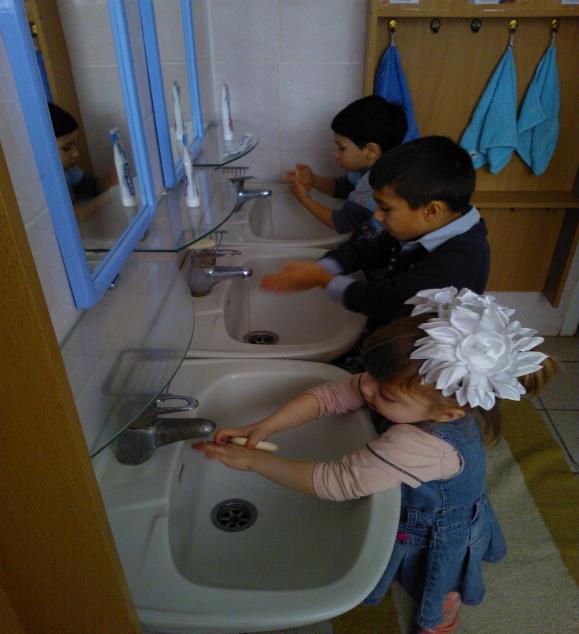 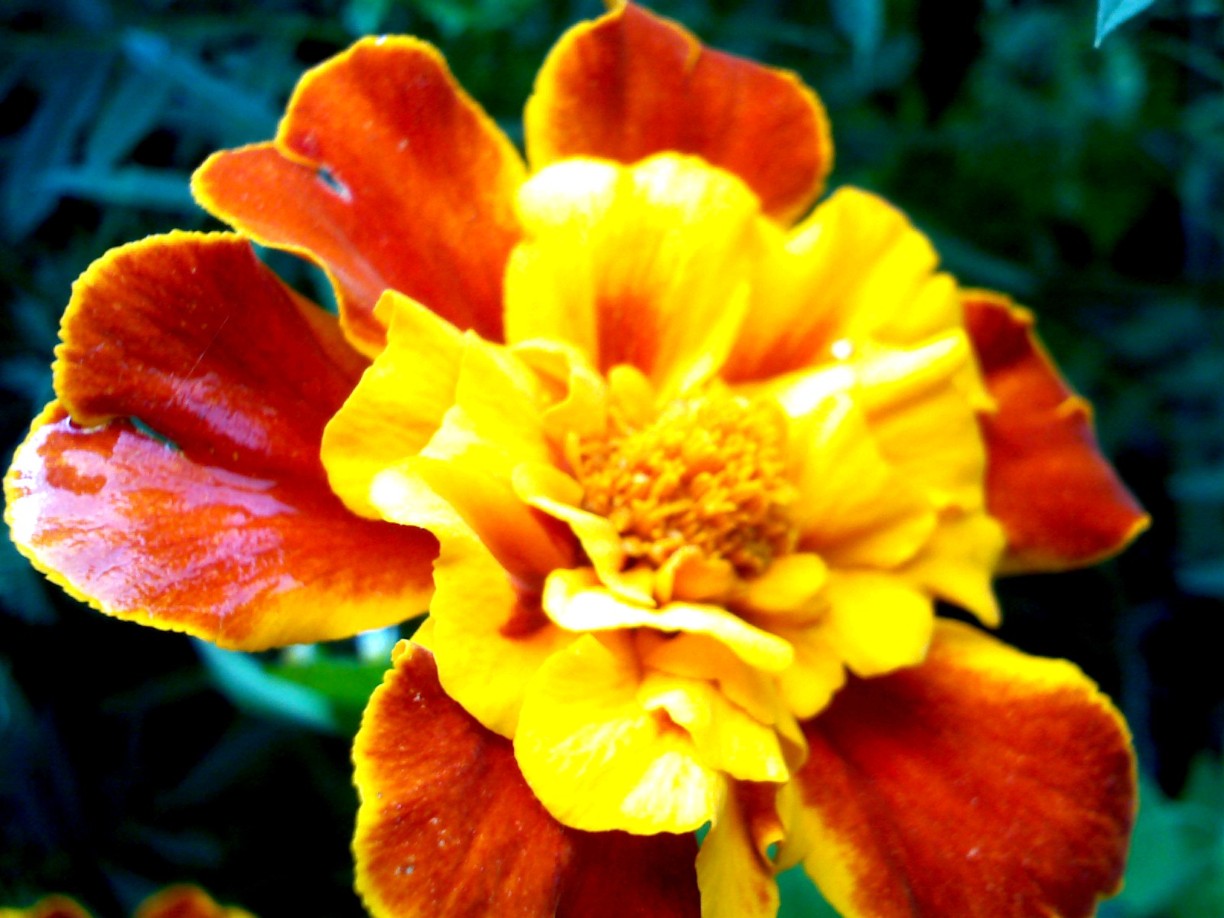 Дякую за увагу !